1
Titel:
Quelle:
Übungsart:
Titel:

Quelle:
Reihenfolge
Diktat
Siegbert Rudolph
Bedienungshinweise:
Mit einem Klick geht es immer einen Schritt weiter.
Die Buttons sind für Sprünge auf bestimmte Seiten.
Präsentation starten: F5
Präsentation verlassen: ESC
Nächste Folie
C:\Users\Master\OneDrive\01 Übungsdateien\Klasse 5 aufwärts\Besondere Übungen\Reihenfolge - Diktat.pptx - Seite 1
Reihenfolge finden
Klick in der richtigen Reihenfolge auf die Sätze!
2
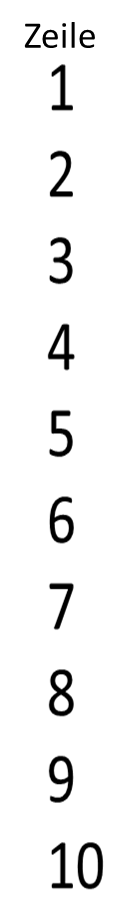 4
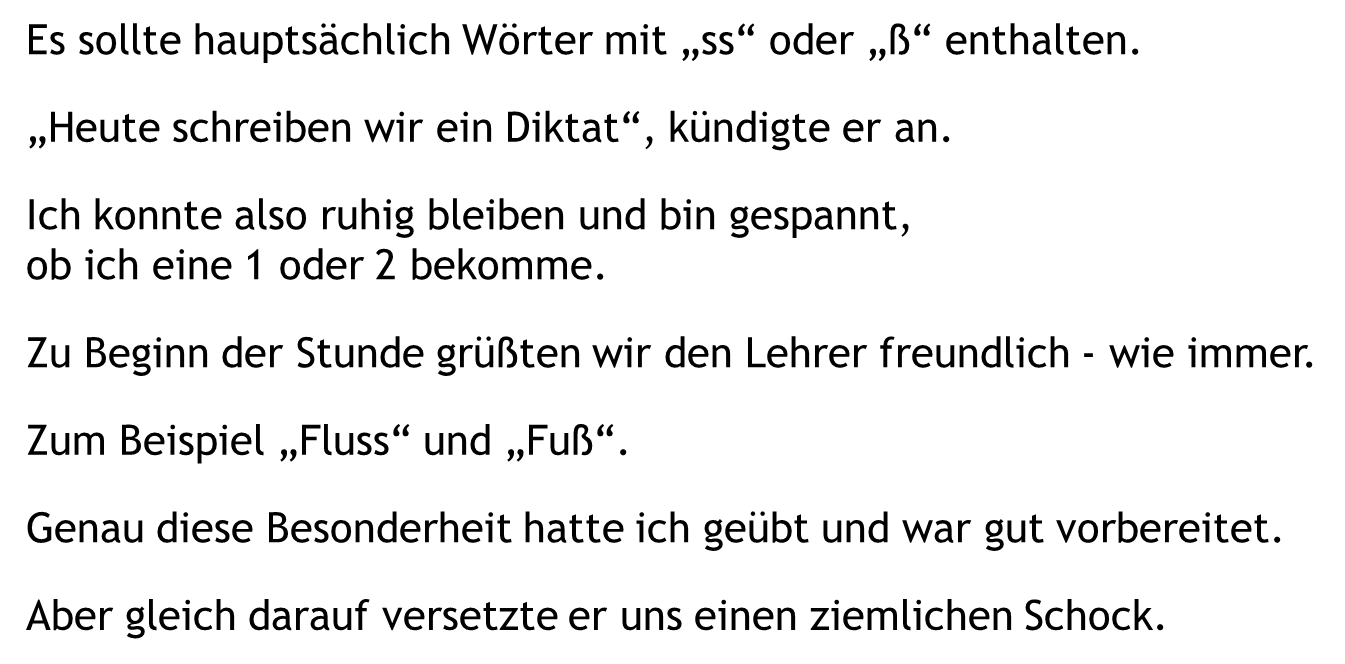 3
7
1
5
6
2
Vorherige Seite
Nächste Seite
C:\Users\Master\OneDrive\01 Übungsdateien\Klasse 5 aufwärts\Besondere Übungen\Reihenfolge - Diktat.pptx - Seite 2
Üben macht gescheit!
3
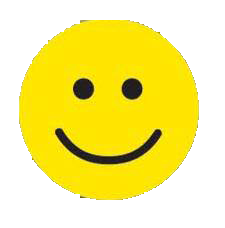 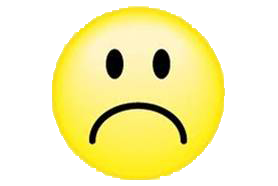 Hurra, wieder ein Stück weiter!
C:\Users\Master\OneDrive\01 Übungsdateien\Klasse 5 aufwärts\Besondere Übungen\Reihenfolge - Diktat.pptx - Seite 3